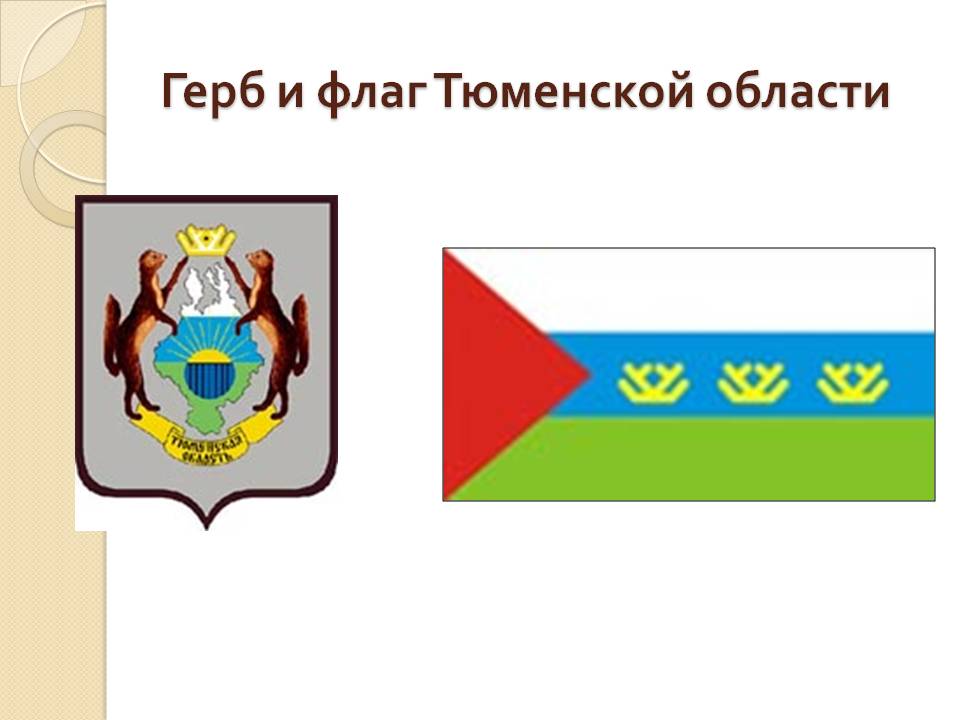 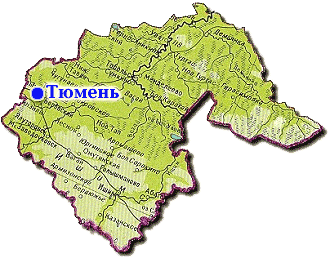 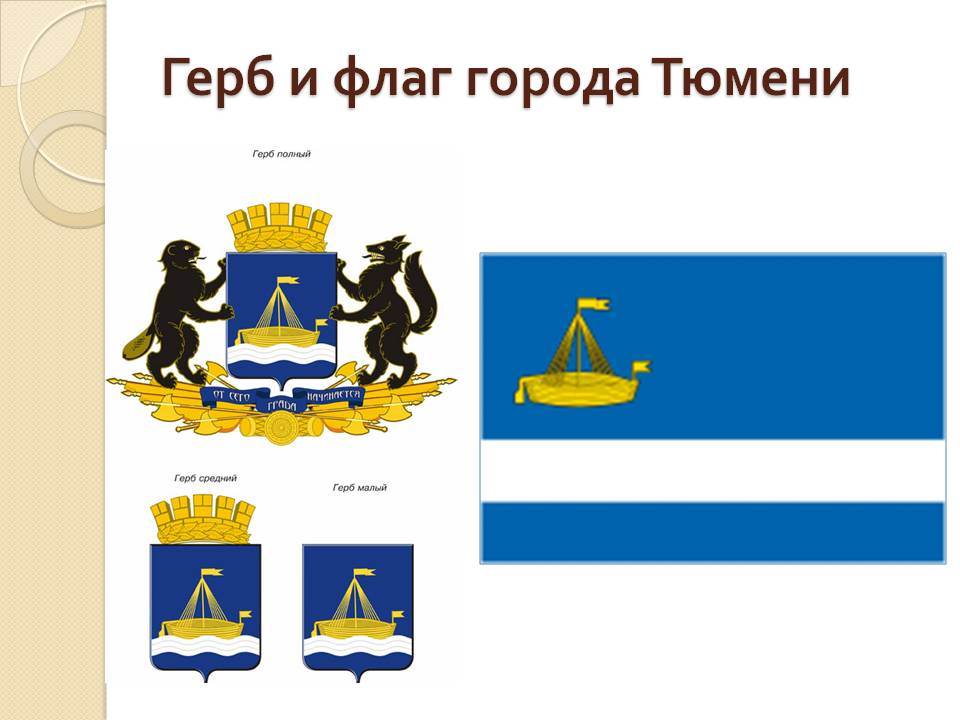 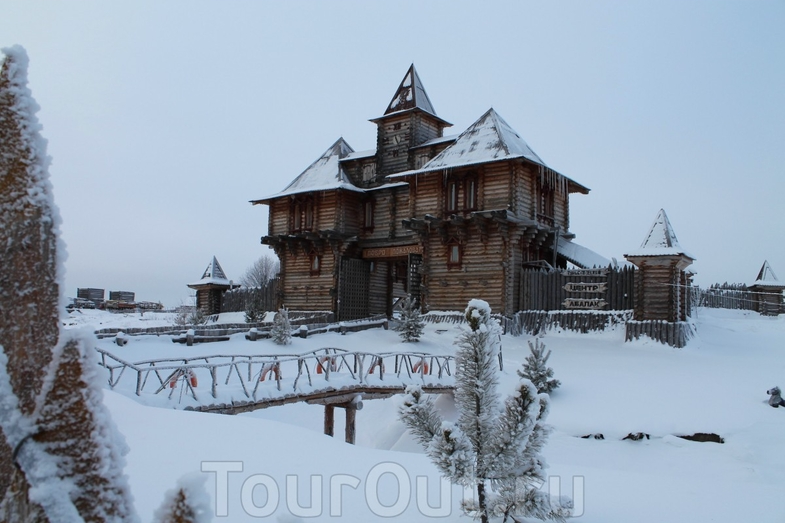 f
Абалак.
Абалакский знаменский монастырь
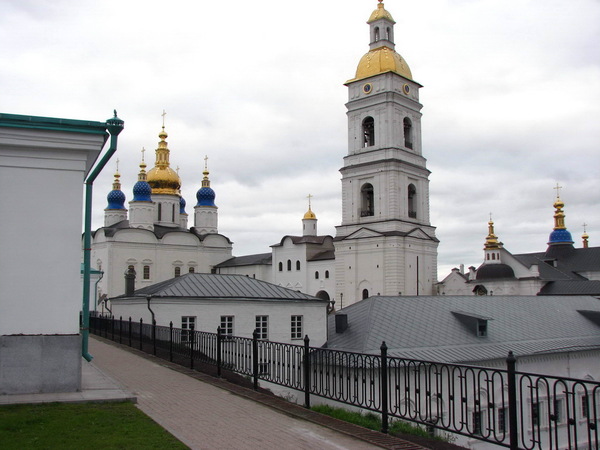 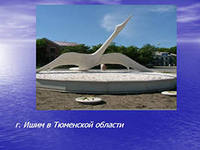 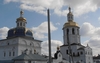 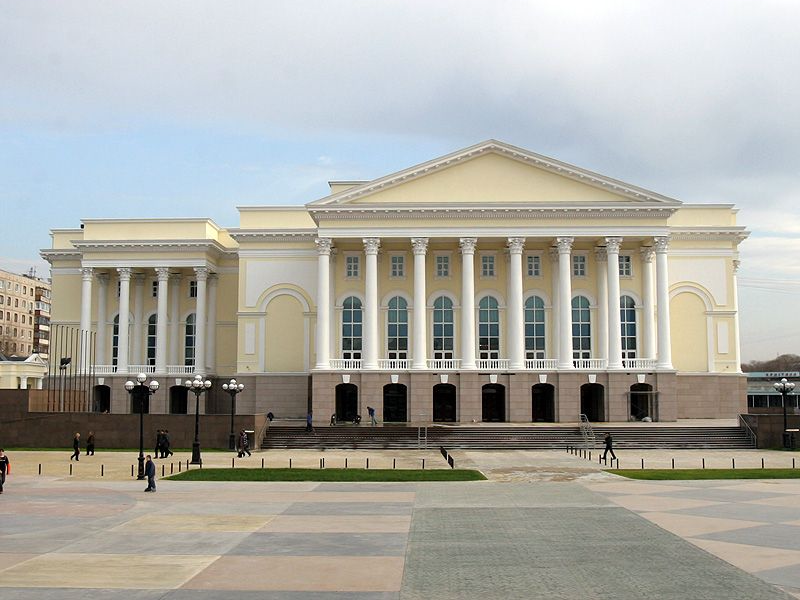 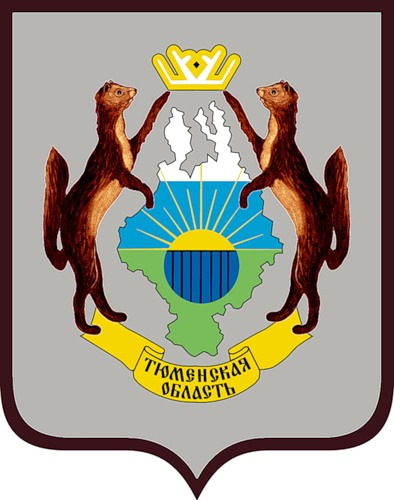 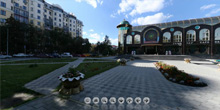 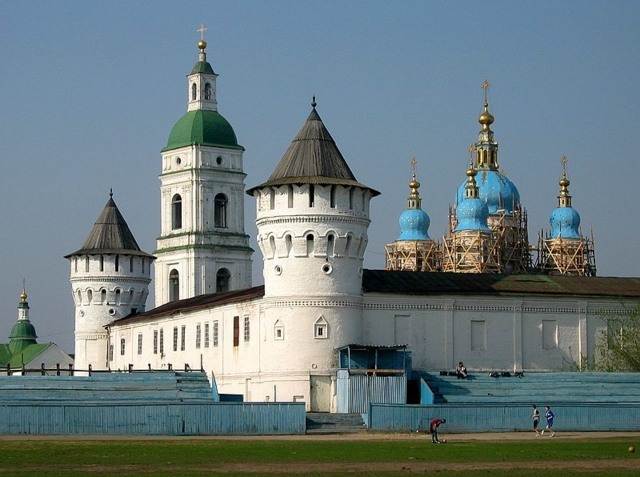